ΕΚΤΥΠΩΣΗ ΣΤΟ EXCEL
Δρ. Βασιλεία Π. Πέππα
Εκτύπωση φύλλου εργασίας ή βιβλίου εργασίας
Μπορείτε να εκτυπώσετε ολόκληρα ή μερικά φύλλα εργασίας και βιβλία εργασίας, ένα κάθε φορά ή πολλά ταυτόχρονα.
Προτού εκτυπώσετε οτιδήποτε στο Excel, μην ξεχνάτε ότι υπάρχουν πολλές διαθέσιμες επιλογές για βέλτιστη εμπειρία εκτύπωσης.
Εκτύπωση ενός ή πολλών φύλλων εργασίας
Επιλέξτε τα φύλλα εργασίας που θέλετε να εκτυπώσετε. 
Κάντε κλικ στην επιλογή "> "Εκτύπωση"ή πατήστε το συνδυασμό πλήκτρων CTRL+P.
Κάντε κλικ στο κουμπί Εκτύπωση ή προσαρμόστε τις Ρυθμίσεις πριν κάνετε κλικ στο κουμπί Εκτύπωση.
Εκτύπωση ενός ή πολλών βιβλίων εργασίας
Όλα τα αρχεία των βιβλίων εργασίας που θέλετε να εκτυπώσετε πρέπει να βρίσκονται στον ίδιο φάκελο.
Επιλέξτε Αρχείο > Άνοιγμα.
Κρατήστε πατημένο το πλήκτρο CTRL, κάντε κλικ στο όνομα κάθε βιβλίου εργασίας για να εκτυπώσετε και, στη συνέχεια, κάντε κλικ στην επιλογή "Εκτύπωση".
Εκτύπωση πλήρων ή μέρους ενός φύλλου εργασίας
Κάντε κλικ στο φύλλο εργασίας και στη συνέχεια επιλέξτε την περιοχή των δεδομένων που θέλετε να εκτυπώσετε.
Επιλέξτε Αρχείο και στη συνέχεια Εκτύπωση.
Στην Ρυθμίσεις, κάντεκλικ στο βέλος δίπλα στην επιλογή "Εκτύπωση ενεργών φύλλων" και ενεργοποιήστε την κατάλληλη επιλογή.
Εκτύπωση πλήρων ή μέρους ενός φύλλου εργασίας
Κάντε κλικ στην επιλογή Εκτύπωση.
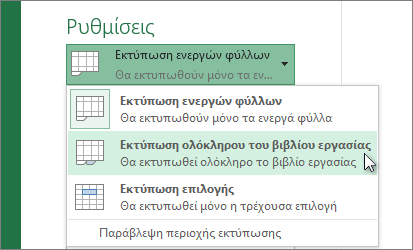 Εκτύπωση ενός πίνακα του Excel
Κάντε κλικ σε ένα κελί μέσα στον πίνακα, για να ενεργοποιήσετε τον πίνακα.
Επιλέξτε Αρχείο και στη συνέχεια Εκτύπωση.
Στην περιοχή Ρυθμίσεις, κάντε κλικ στο βέλος δίπλα στο στοιχείο Εκτύπωση ενεργών φύλλων και επιλέξτε το στοιχείο Εκτύπωση επιλεγμένου πίνακα.
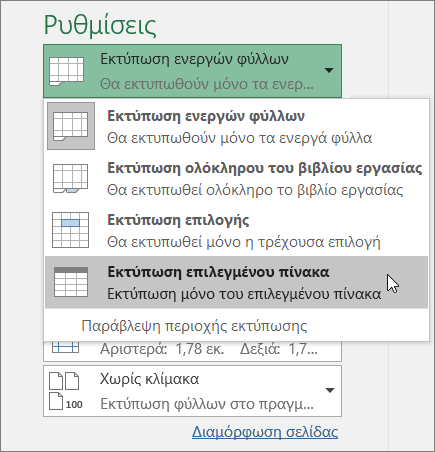 Κάντε κλικ στην επιλογή Εκτύπωση.
Ορισμός των περιθωρίων σελίδας πριν από την εκτύπωση φύλλου εργασίας
Στην καρτέλα Διάταξη σελίδας, στην ομάδα Διαμόρφωση σελίδας, επιλέξτε Περιθώρια
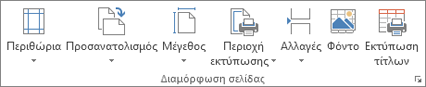 ΒΙΝΤΕΟ ΓΙΑ ΒΟΗΘΕΙΑ
Excel 2010 - Εκτύπωση: Ορισμός και απαλοιφή περιοχής εκτύπωσης. Επιλογές εκτύπωσης
https://www.youtube.com/watch?v=uBA8ySR10VA
Excel 2007 - Εκτύπωση φύλλων δεδομένων
https://www.youtube.com/watch?v=is2S2pJpUiQ